Reasoning in Algebra
Geometry 2-4
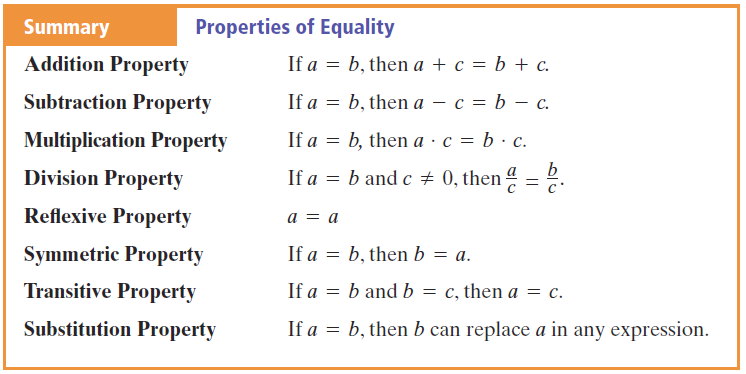 Reasoning in Algebra
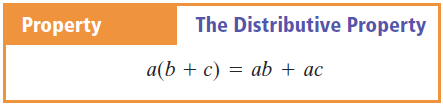 Reasoning in Algebra
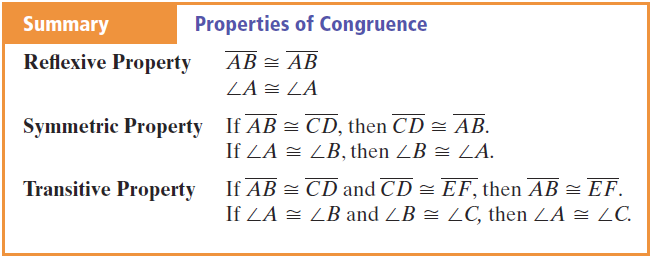 Reasoning in Algebra
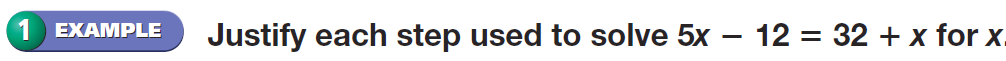 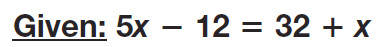 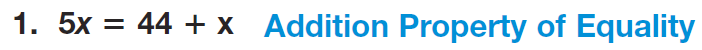 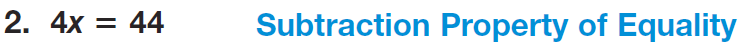 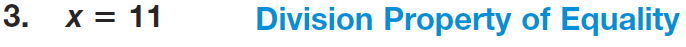 Reasoning in Algebra
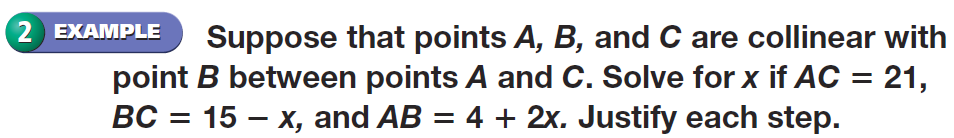 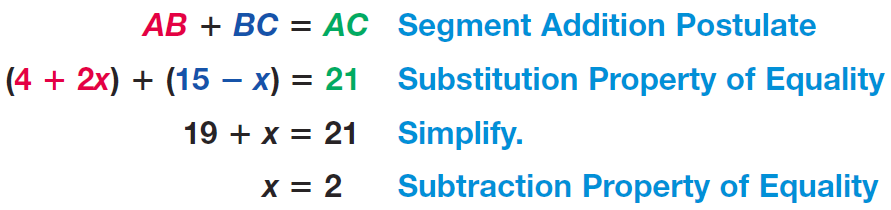 Reasoning in Algebra
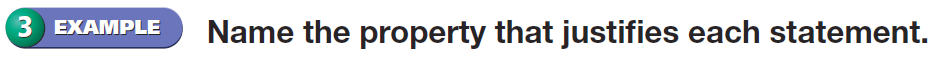 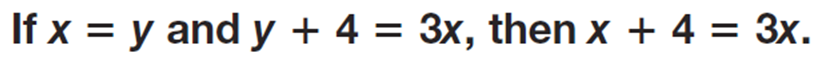 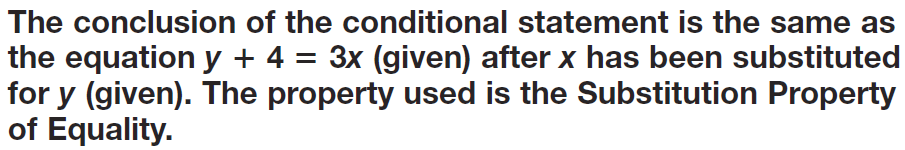 Reasoning in Algebra
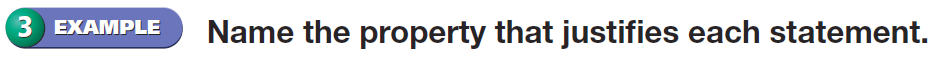 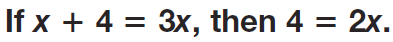 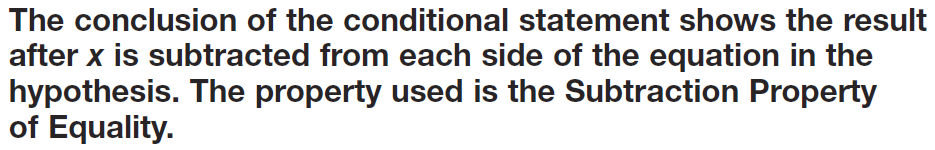 Reasoning in Algebra
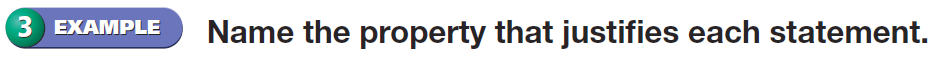 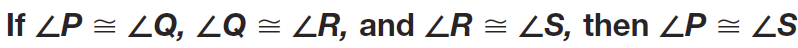 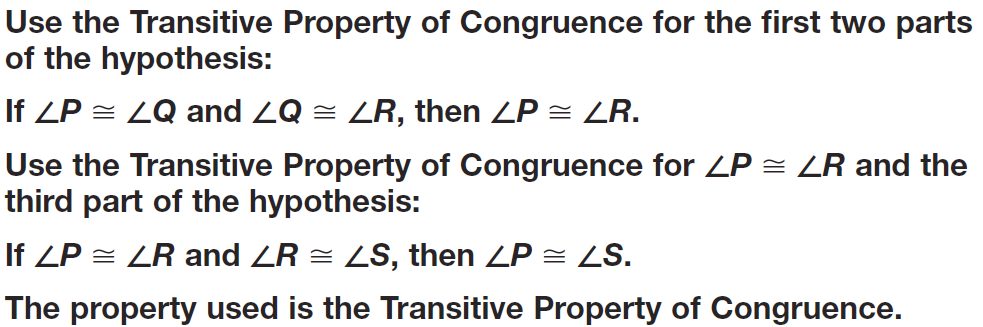 Reasoning in Algebra
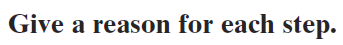 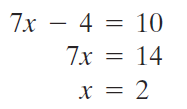 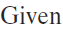 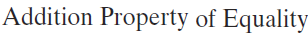 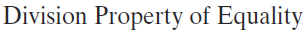 Reasoning in Algebra - Practice
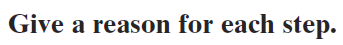 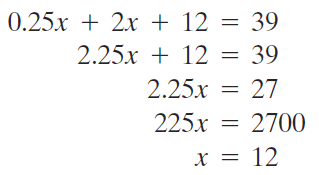 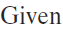 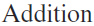 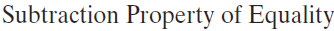 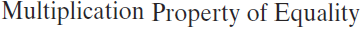 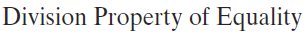 Reasoning in Algebra - Practice
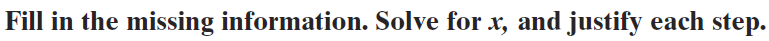 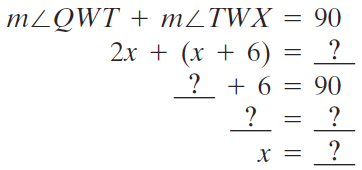 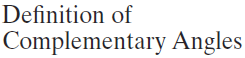 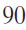 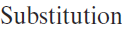 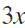 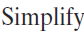 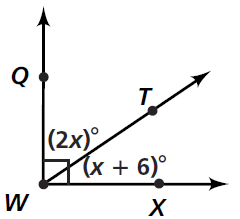 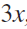 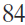 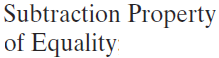 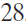 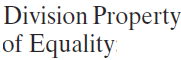 Reasoning in Algebra - Practice
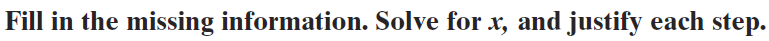 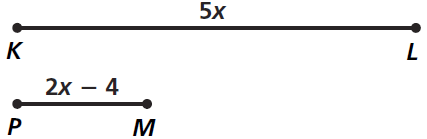 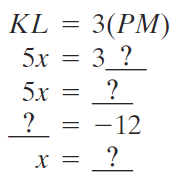 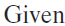 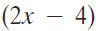 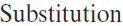 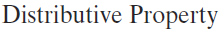 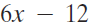 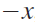 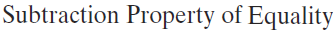 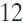 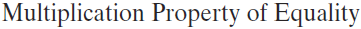 Reasoning in Algebra - Practice
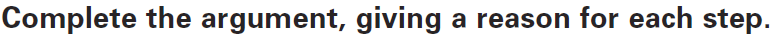 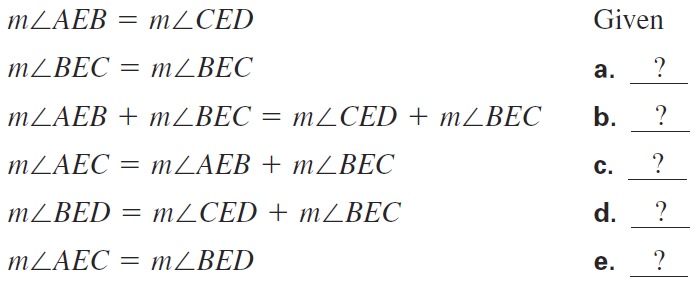 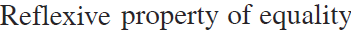 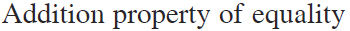 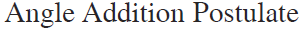 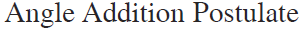 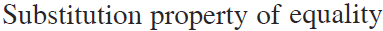 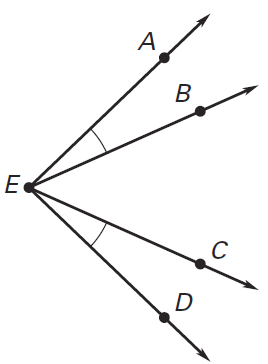 Reasoning in Algebra - Practice
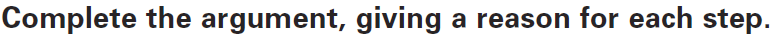 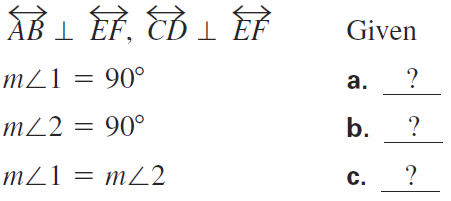 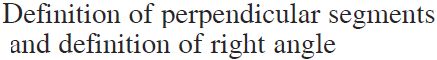 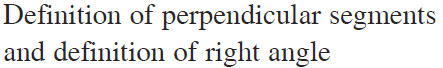 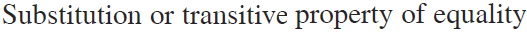 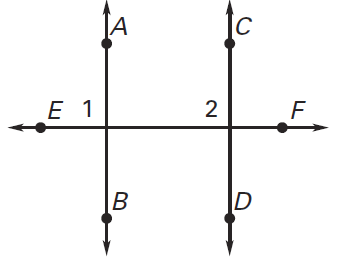 Reasoning in Algebra - Practice
Pages 92 – 94
3, 4, 18, 19, 20, 23, 29, 31, 45-48
Homework